Моя спортивная семья
Подготовила: Кокшина Катя
Меня зовут Кокшина Катя и это моя семья. Она состоит из 5 человек – я, мои мама и папа, а также старшие брат с сестрой. У меня очень спортивная семья!
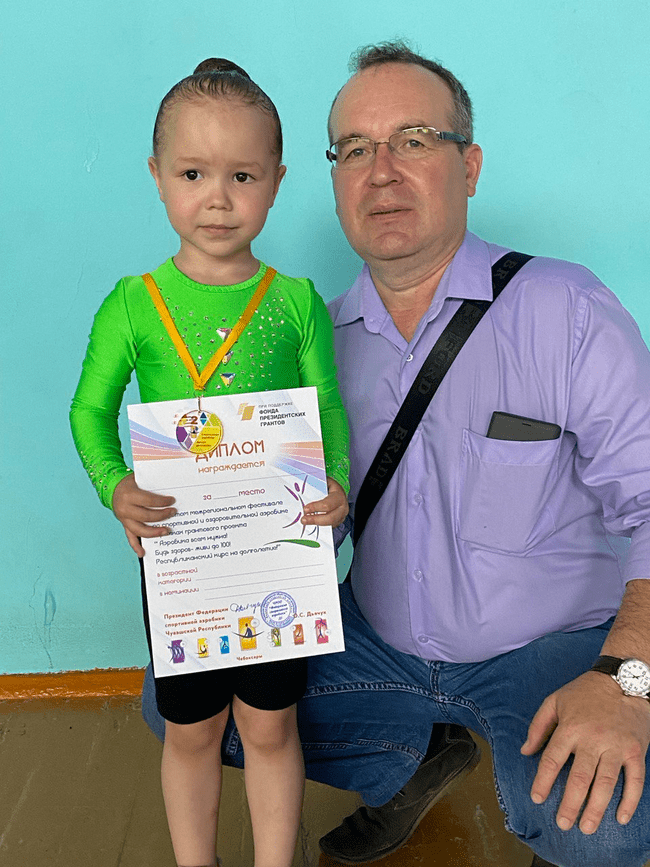 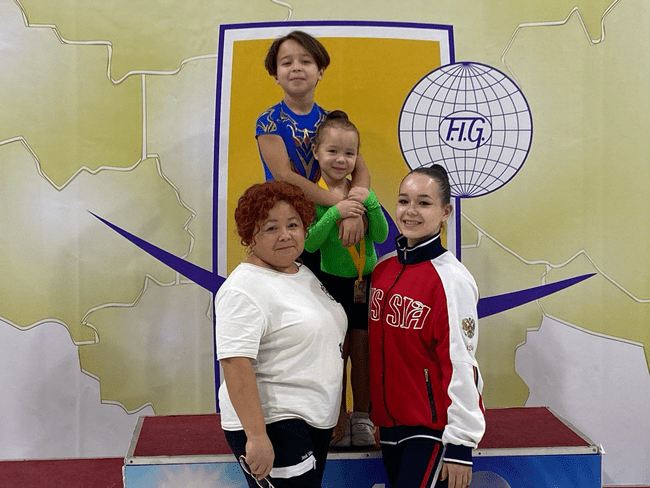 Я занимаюсь спортивной аэробикой и состою в сборной  команде города Новочебоксарска. За год тернировок я успела поучаствовать в различных соревнованиях, где получила много медалей.
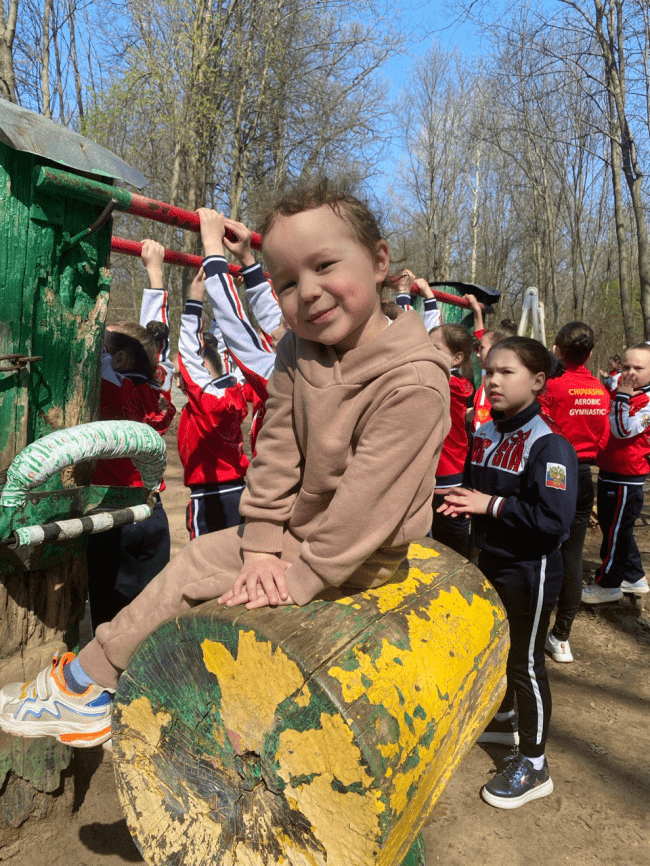 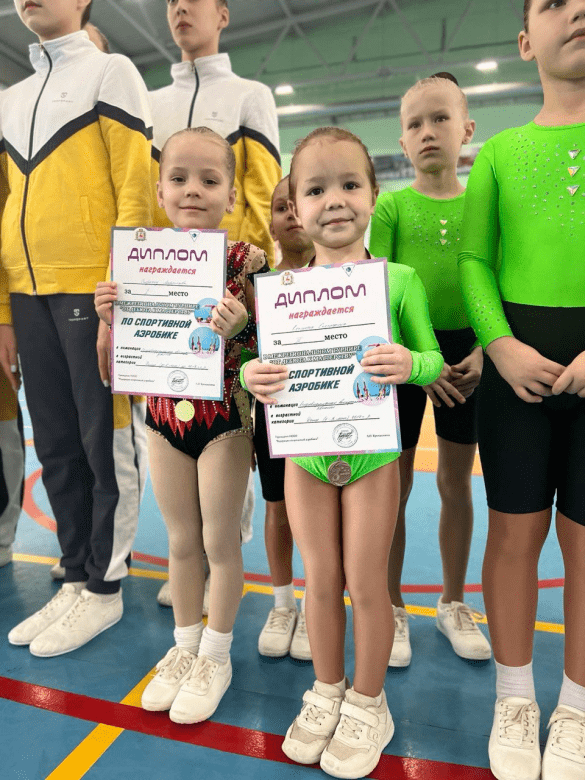 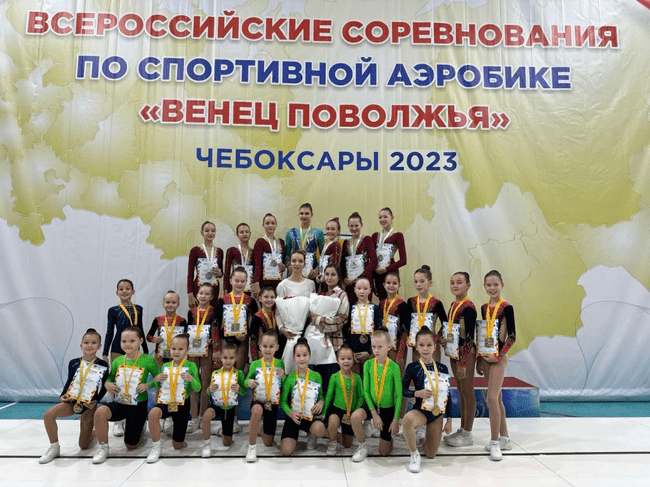 Мои старшие брат с сестрой тоже занимаются спортивной аэробикой и состоят в сборной команде Чувашской республики. Моя старшая сестра Даша уже мастер спорта, а  брат Витя выступал на соревнованиях за границей. У них тоже очень много медалей.
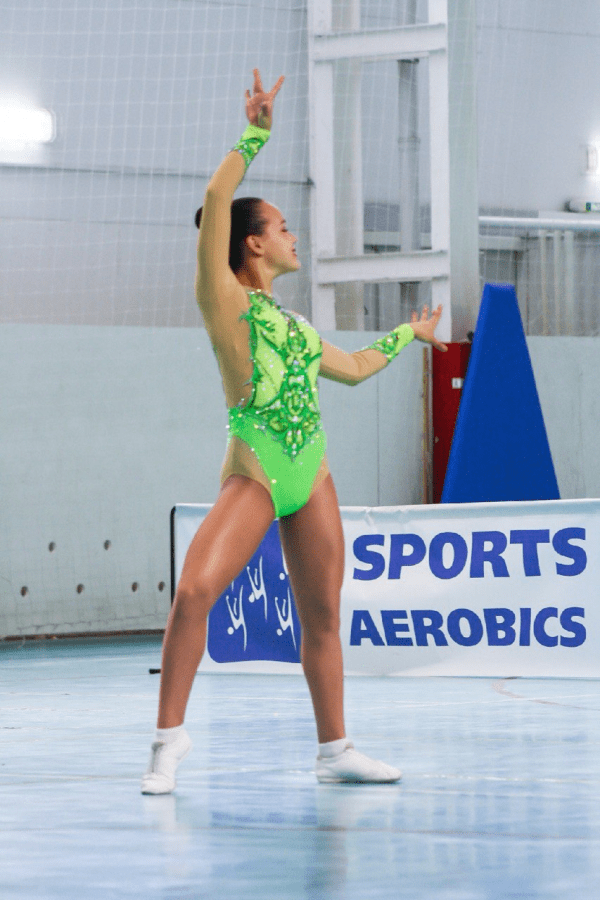 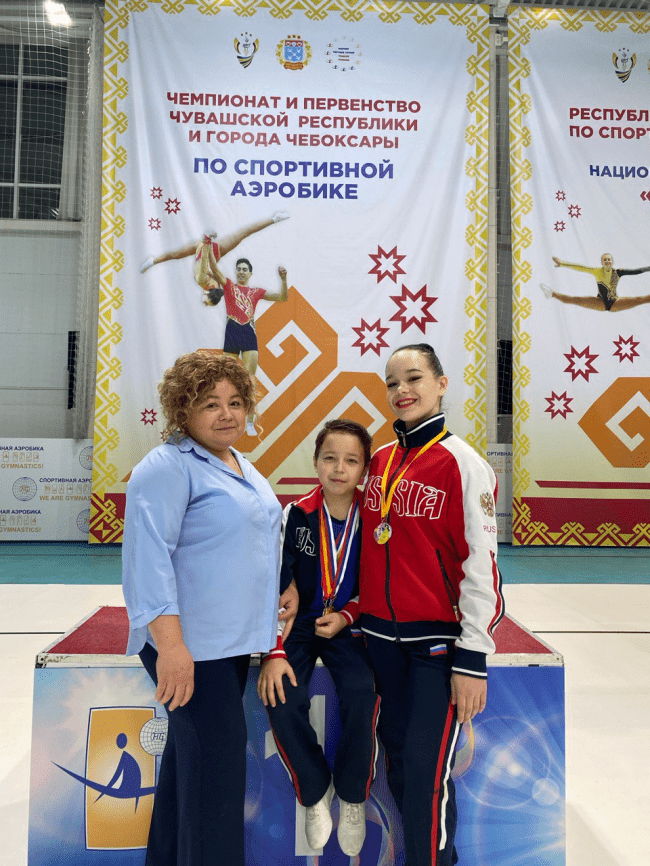 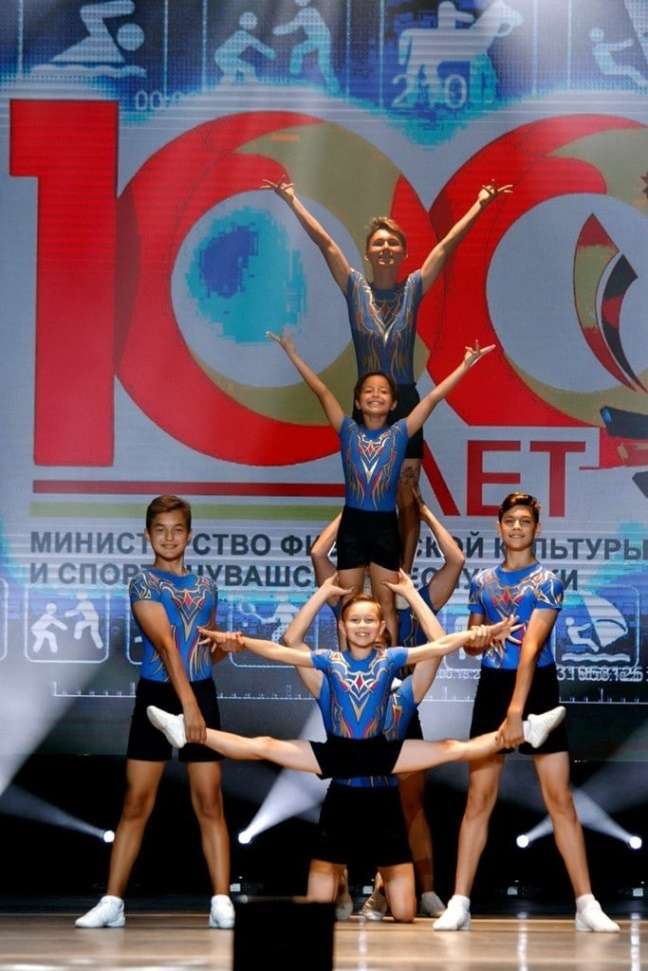 Мои мама и папа не отстают от нас, и тоже принимают участие в спортивных соревнованиях. У меня очень дружная и спортивная семья!
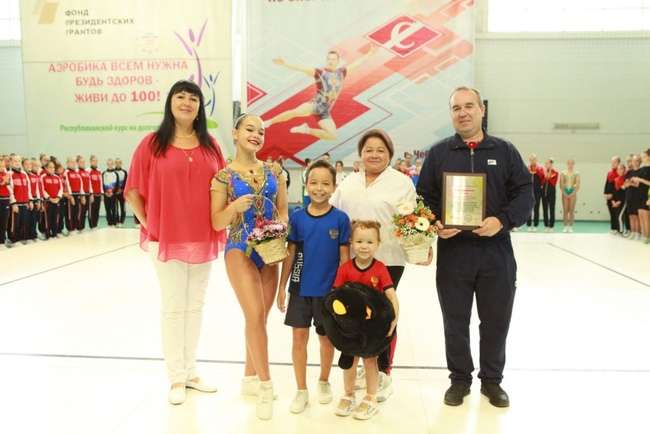 Спасибо за внимание!